The lecture 14
List Views
Adding list view
Creating menu
Creating class product
Creating sort collection class
Creating collheader class
Adding form elements
Adding actions to the menu buttons
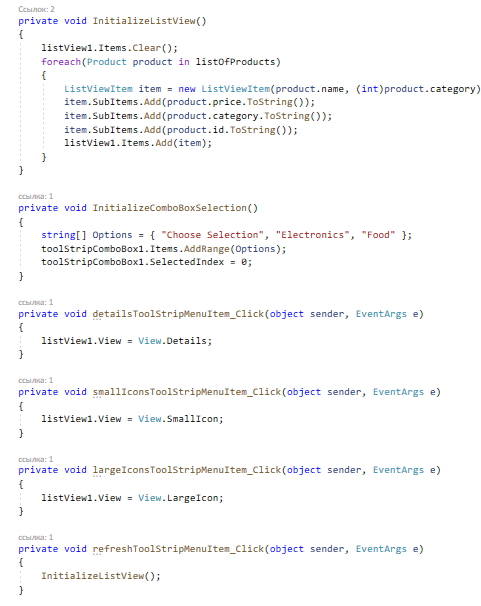 Adding actions to the menu buttons
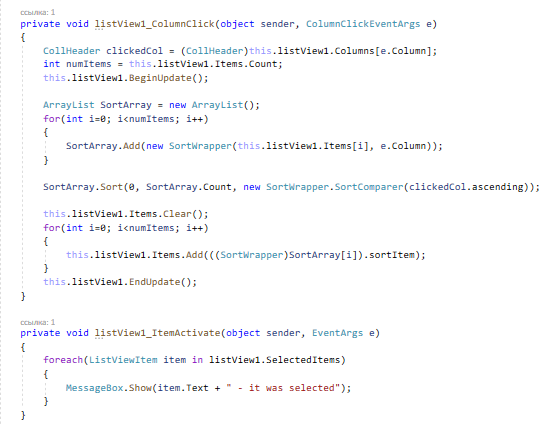 Running the application